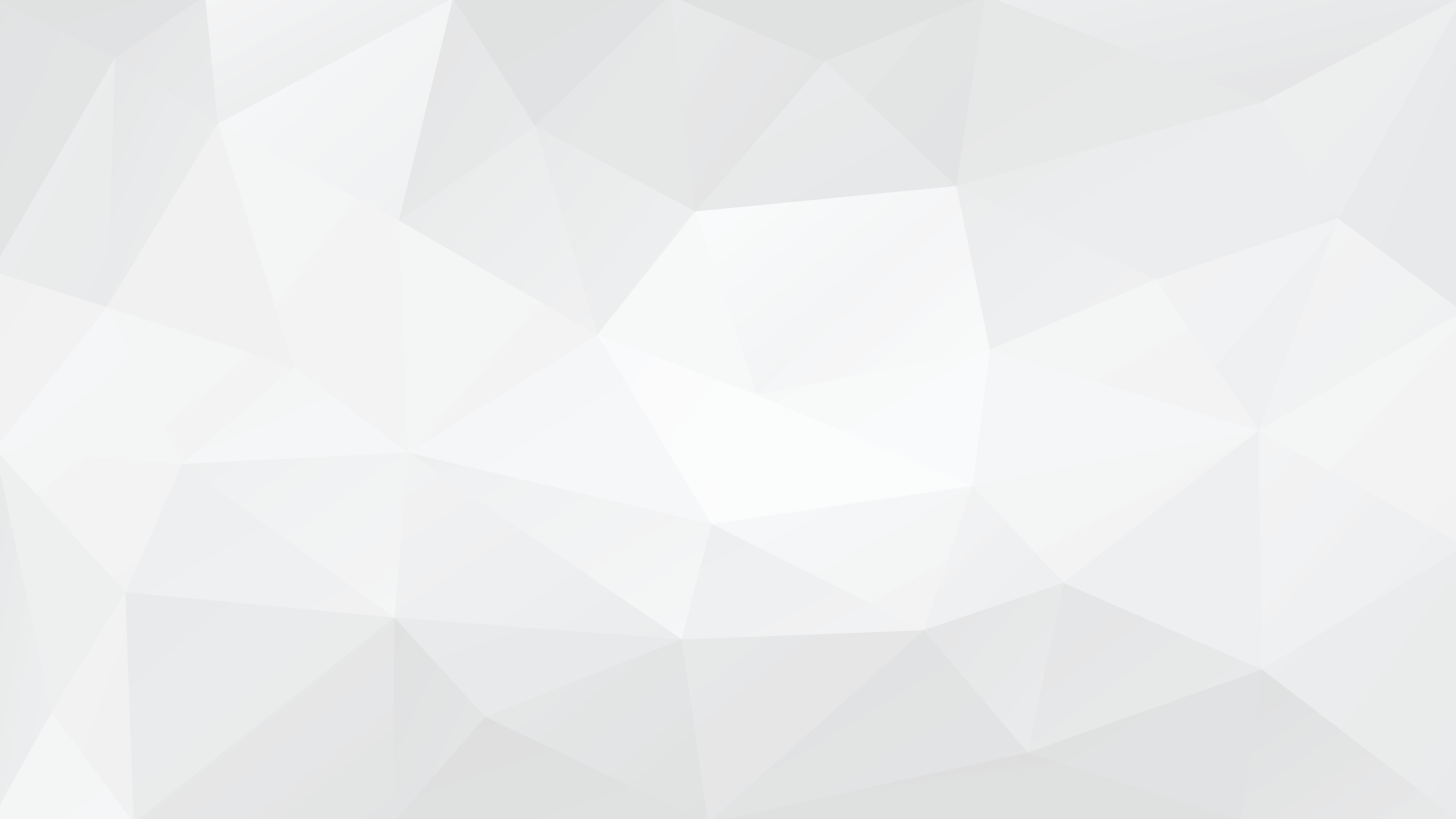 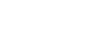 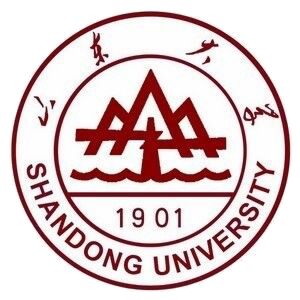 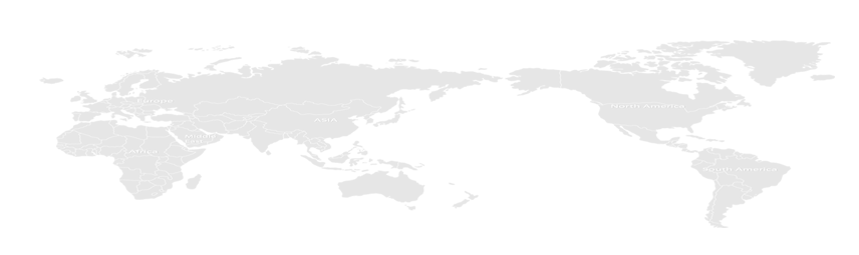 聚类分析
Cluster analysis
目录
Contents
一、简介
二、相似度
三、K均值聚类
四、模糊C均值聚类
五、高斯混合聚类
六、层次聚类
七、DBSCAN聚类
八、其他类型聚类方法
九、聚类实践
十、总结
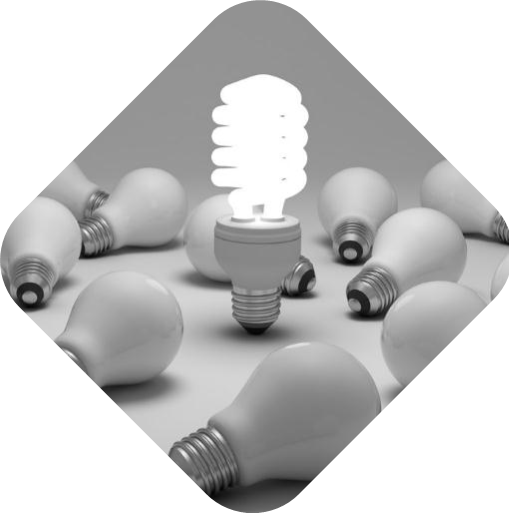 1
简介
Introduction
当数据集有明确的标签时，可利用标签信息进行监督学习，发现数据内在特性，然而在一些实际问题中，标签数据有时较难获取或者无法获取，此时通常使用无监督学习对数据进行贴签，聚类分析是无监督学习的典型代表。
所谓聚类是指根据某种规则，将样本集中具有相似特征的样本进行分组的过程，每个分组组成一个“簇”，不同簇之间互不相交，所有簇的并集构成整个样本集，以簇中心表示簇内所有样本的特性。聚类过程使得同一簇内样本的相似度尽可能高，不同簇间样本的相似度尽可能低，从而达到“物以类聚”的目的。
目前，聚类算法被广泛应用于实际问题中，例如：企业对客户的价值分析，由于数据量较大，通常很难采用人工方式定义某一客户是重点客户或者一般客户，此时可通过聚类算法将客户分为不同簇，每个簇表示一个类别，然后通过领域专家判断每个类别的特性。
2
相似度
       Similarity
相似度
相似度在聚类算法中至关重要，是聚类算法的核心问题，具体表现在两个层
面：
（1）不同的聚类算法其相似度计算方法也不同；
（2）同一聚类算法采用不同的相似度计算将得到不同的聚类效果。
本节主要介绍数据对象间相似度和簇间相似度。
数据对象间相似度
1、闵可夫斯基距离
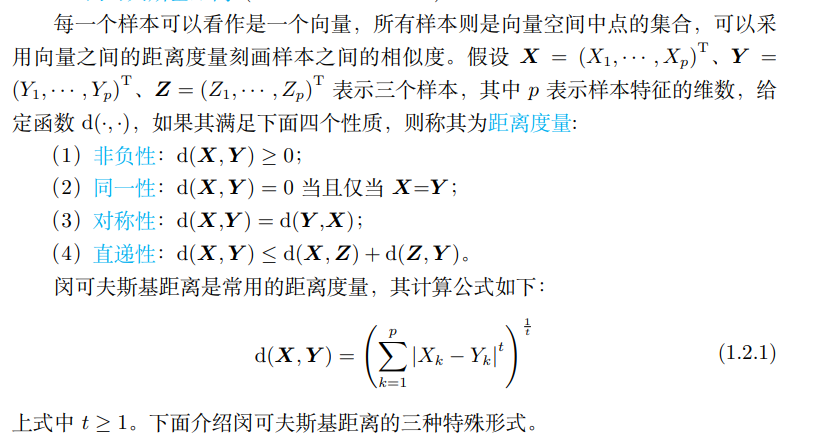 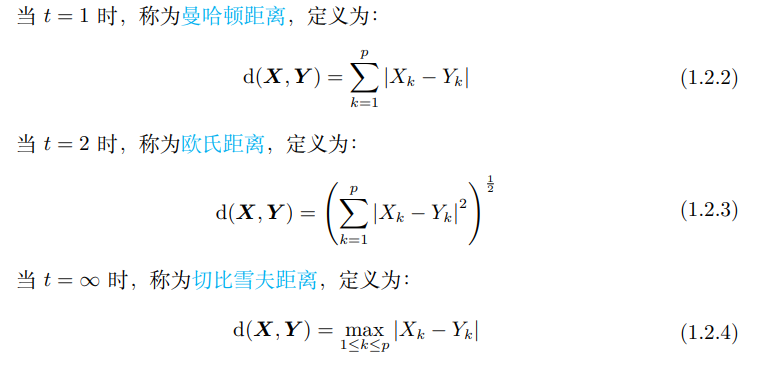 数据对象间相似度
2、马氏距离
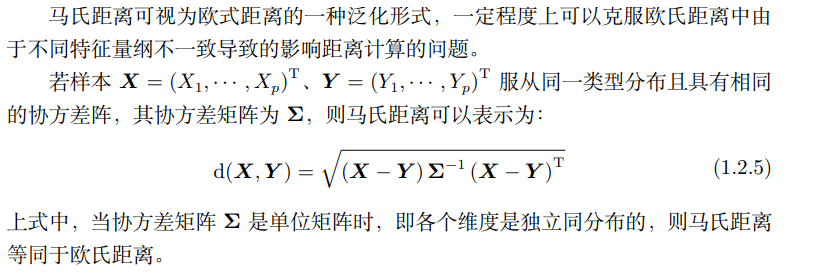 数据对象间相似度
3、夹角余弦
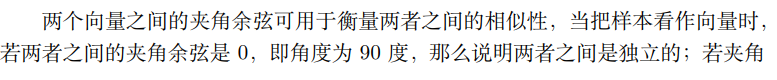 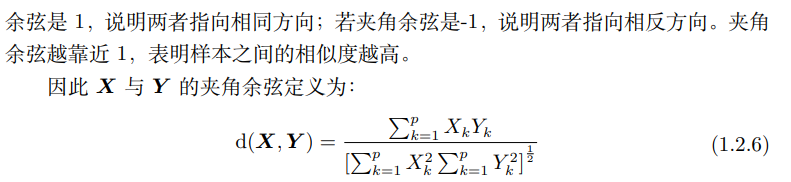 数据对象间相似度
4、相关系数
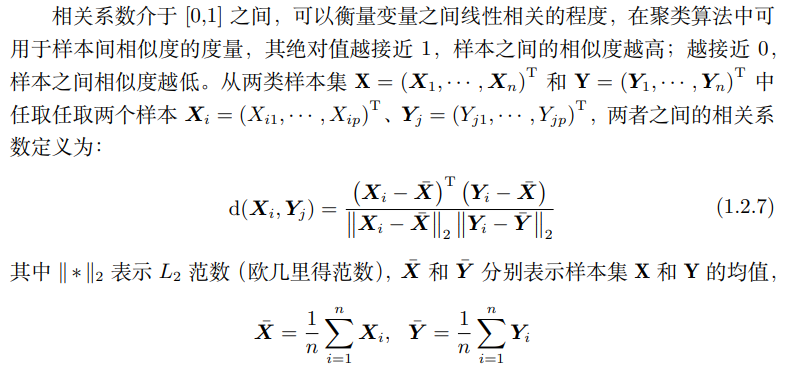 簇间相似度
聚类过程将样本集划分为互不相交的簇，簇间相似度可通过计算簇间距离得到，
簇间距离可以通过样本间的距离定义。假设 G1、G2 是两个不同的簇，两者之间的
距离可通过以下方式定义。
1、最小距离
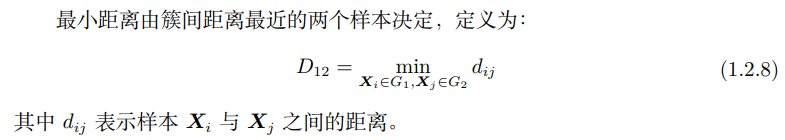 簇间相似度
2、最大距离
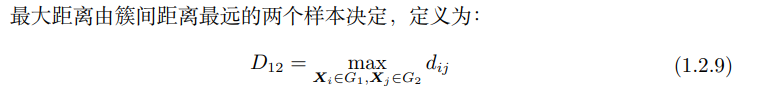 3、平均距离
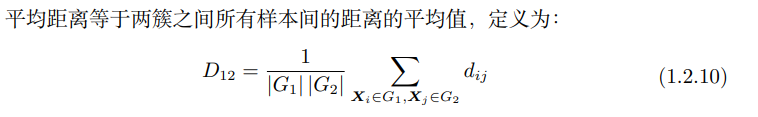 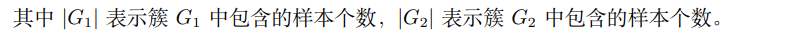 簇间相似度
2、中心距离
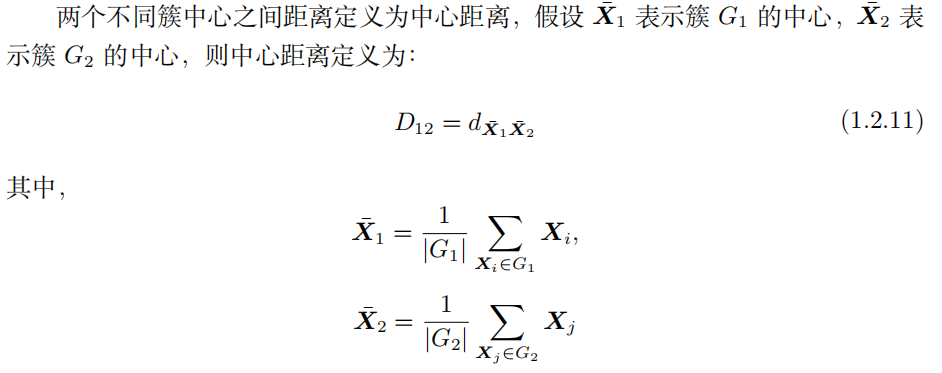 3
K均值聚类
K-means clustering
原理
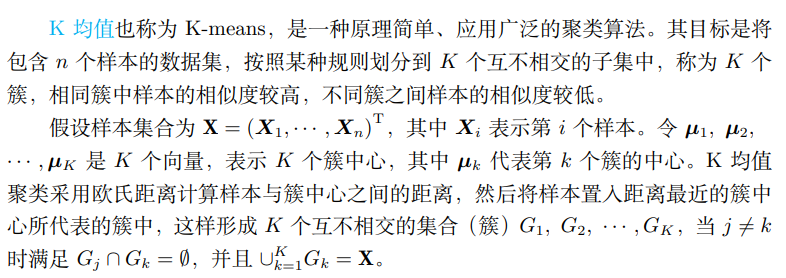 原理
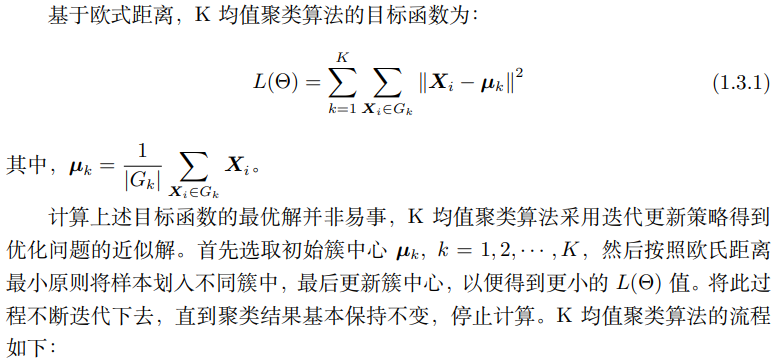 原理
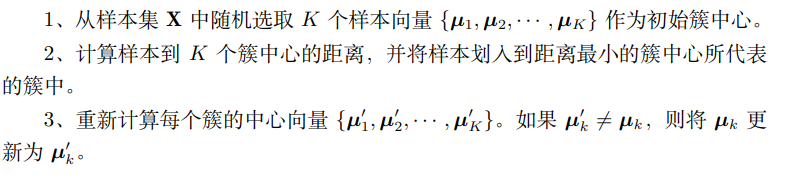 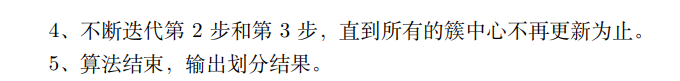 原理
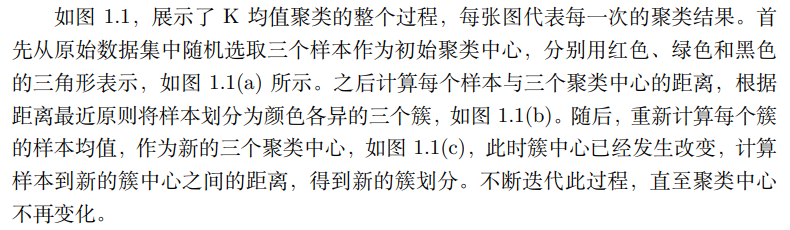 原理
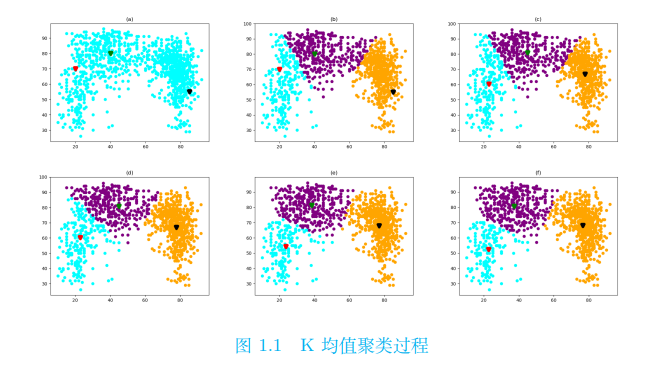 特点
K 均值聚类是机器学习中的常用无监督学习算法，其优点是易于实现、拥有较 好的性能，并且相比于其他机器学习算法具有较少的超参数。然而，K 的取值以及 初始簇中心的选择对算法有较大的影响。K 的取值关乎聚类输出的效果以及可解释性，应当选取合适的 K 值作为聚类簇数。初始簇中心的选择影响算法的迭代效果，好的初始簇中心能够加快算法的收敛，反之将影响收敛速度。本节将从这两个方面 对 K 均值算法行分析。 

1、K值的确定
在 K 均值算法中，簇个数 K 的选择对算法最终的输出结果影响较大，不同的K 值将产生不同的聚类效果，在实际应用中，K 的最优值通常较难获取，本节介绍三种 K 值确定方法。
特点
（1）根据数据的先验知识确定 K 值，或者通过简单数据分析得到 K 的可能取值。


（2）指示函数确定法：也可称为肘部确定法。定义一个指示函数，如图 1.2，横轴表示 K 的取值，纵轴表示指示函数的取值。函数值随着 K 值的变化而变化，对于选定的某个临界值，如果 K 大于该值时，函数的变化趋于平缓，反之小于该值时，函数值的变化较为剧烈，则可选择该值作为最优 K 值。其中指示函数可以选择误差平方和、平均直径、平均半径等。
特点
（3）平均轮廓系数法：轮廓系数的计算公式如下：
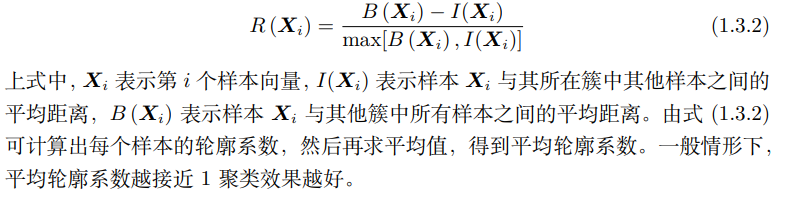 特点
2、初始簇中心的选择
实际问题中，合适的初始簇中心对算法至关重要。本部分介绍四种选择初始簇中心的方法。
（1）根据对数据集的先验知识，由领域专家设定初始簇中心。

（2）采用不同的簇中心，多次运行算法，选取最优的初始簇中心。

（3）选择尽可能远离的 K 个点：首先从样本集合中选择一个样本，然后选择距离此样本最远的样本作为第二个簇中心，依次进行下去，直到选出 K 个初始簇中心。

（4）采用层次聚类等算法进行初始聚类，利用这些类的中心作为 K 均值算法的初始簇中心。
K 均值聚类算法将样本划分到不同簇，其结果具有非黑即白的性质，即非 0 即1，所有样本对象均被硬性划分到某一簇类别，在很多实际问题中可以达到较好效果，如是否下雨、是否旅行等；
然而，这种硬聚类的方式不能准确描述类别界限不明确的问题，如健康程度、冷热程度等。模糊 C 均值聚类(也称为 FCM) 采用软聚类思想，用隶属度描述样本与簇之间的关系，隶属度表示样本属于某一簇的确定程度。
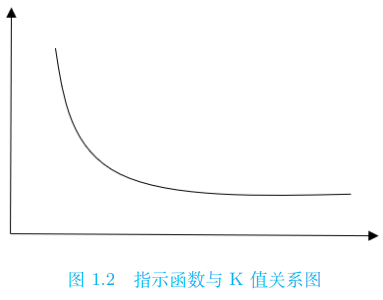 4
模糊C均值聚类        Fuzzy C-means clustering
K 均值聚类算法将样本划分到不同簇，其结果具有非黑即白的性质，即非 0 即1，所有样本对象均被硬性划分到某一簇类别，在很多实际问题中可以达到较好效果，如是否下雨、是否旅行等；然而，这种硬聚类的方式不适用于类别界限不明确的问题，如健康程度、冷热程度等。模糊 C 均值聚类(Fuzzy C-means，FCM) 采用软聚类思想，用隶属度描述样本与簇之间的关系，隶属度表示样本属于某一簇的确定程度。
与 K 均值聚类相似，FCM 算法也是通过最小化目标函数，不断迭代更新聚类簇中心，当目标函数收敛时，算法停止迭代；不同的是，FCM 算法在 K 均值聚类算法目标函数的基础上，增加了隶属度度量，其表达式为：
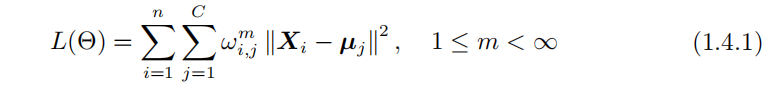 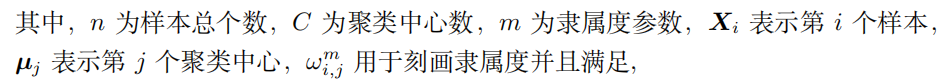 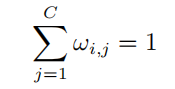 通过拉格朗日乘子法可以得到：
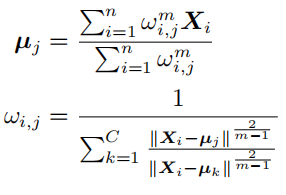 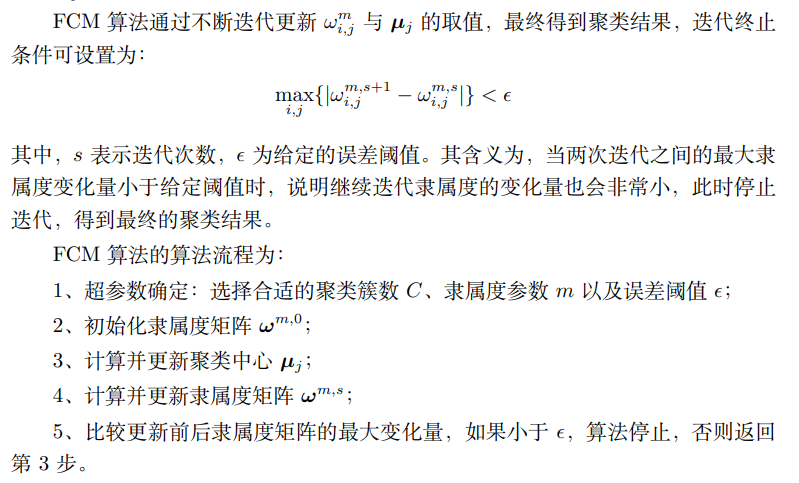 5
高斯混合聚类        Gaussian mixture clustering
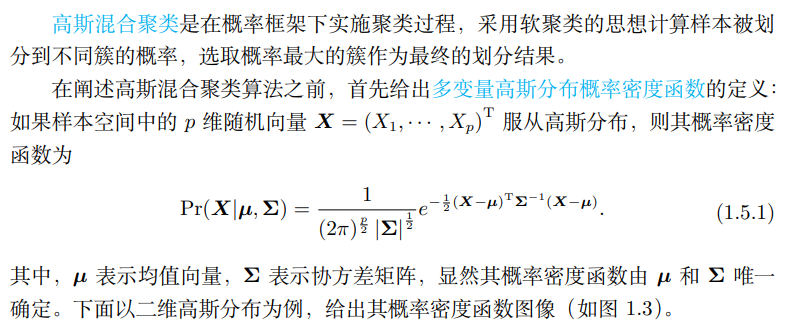 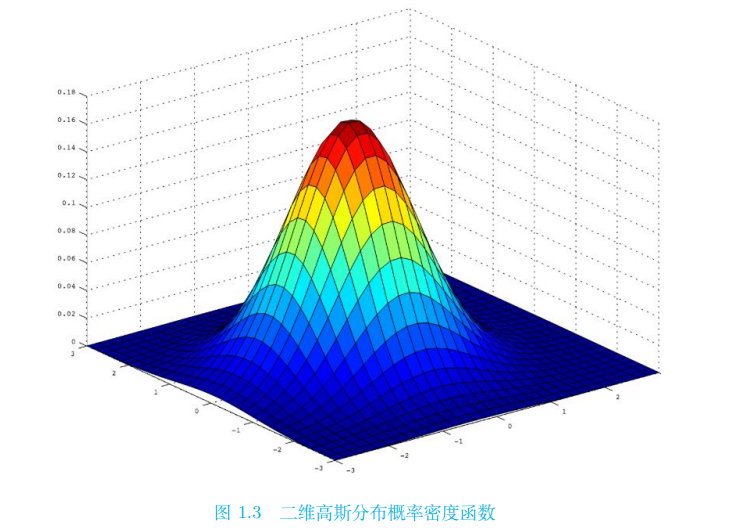 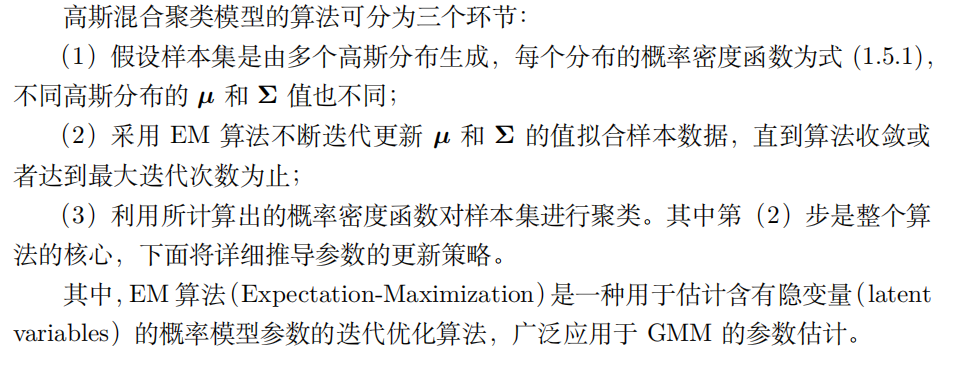 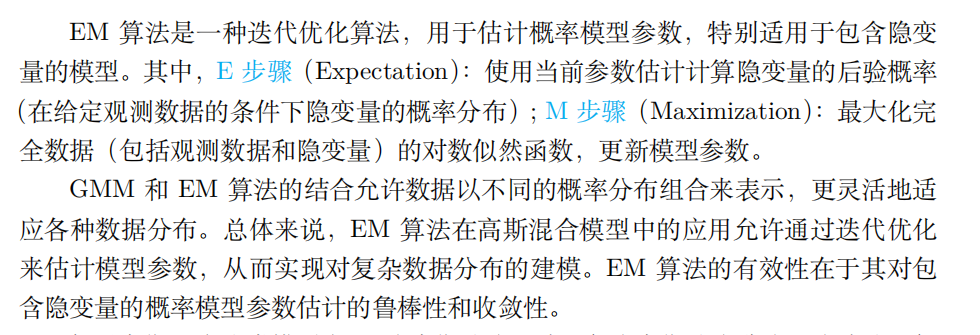 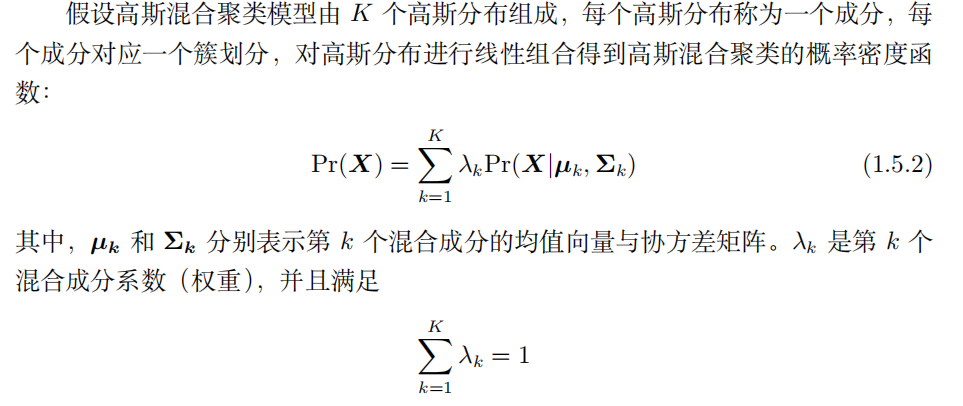 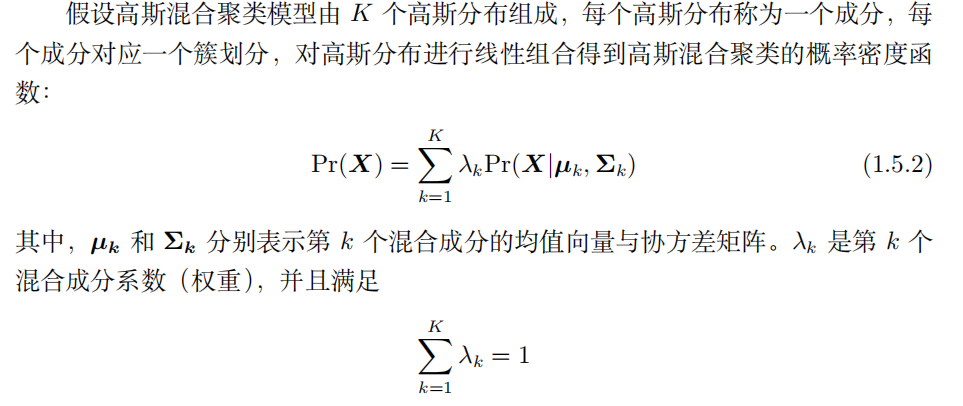 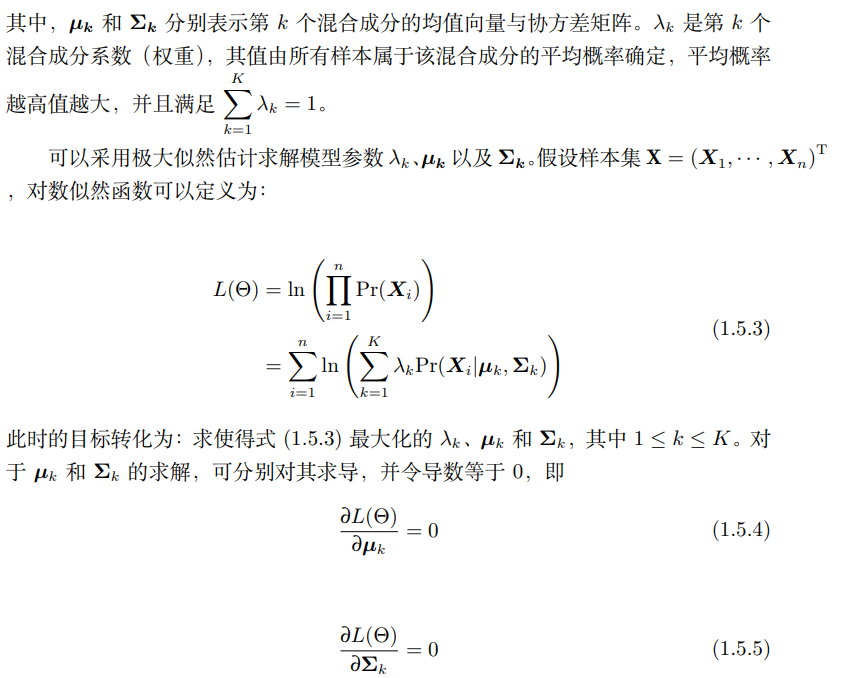 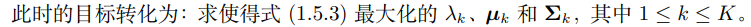 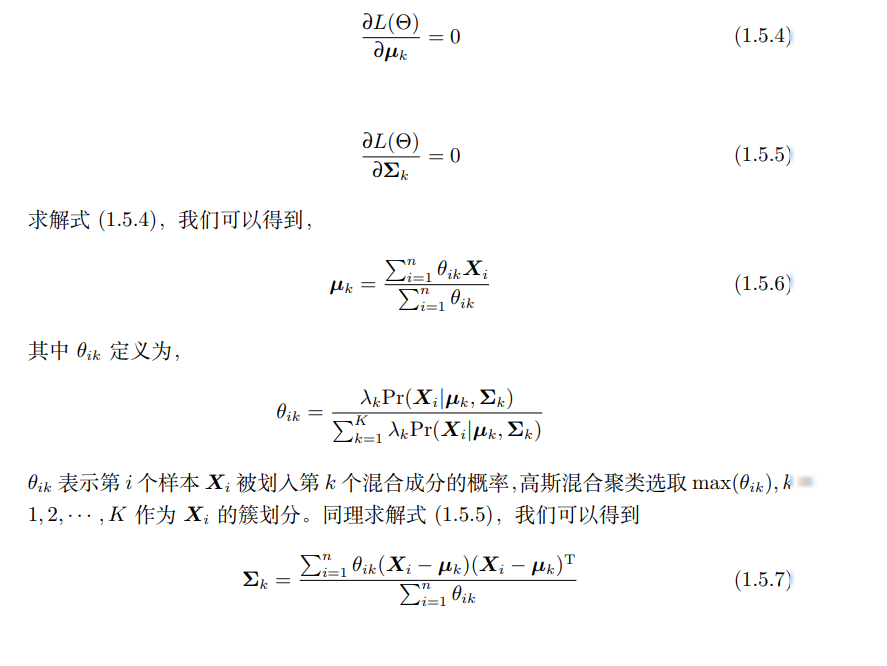 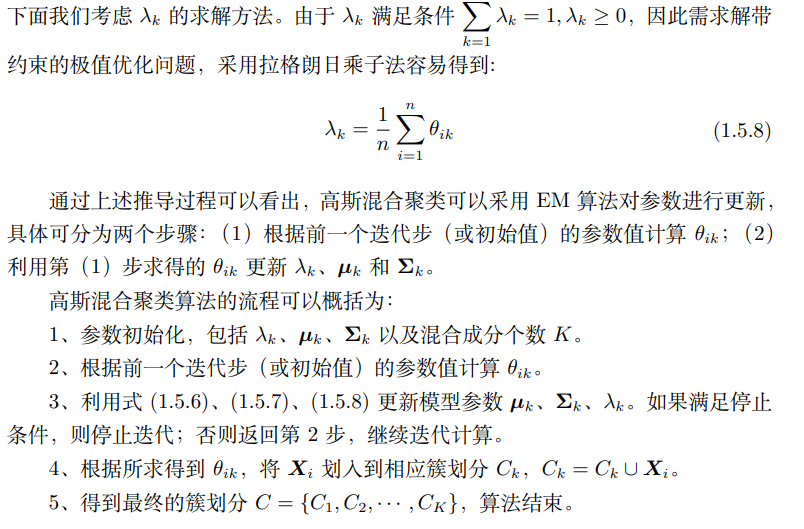 6
层次聚类       
Hierarchical clustering
层次聚类
层次聚类顾名思义是一个逐层进行聚类的过程，通过计算相似度形成一种树结构。按照形成树形结构方式的不同可以分为聚合聚类和分裂聚类。

层次聚类算法中数据对象之间距离的计算可以采用闵可夫斯基距离、马氏距离、夹角余弦、相关系数等。聚合聚类是自下而上进行聚类，初始状态将每个样本当作一个簇，然后按照簇间距离最近原则合并两个簇，组成一个新簇，不断迭代此过程，直到满足条件为止；分裂聚类是自上而下进行聚类，初始状态是将样本集看作一个簇，然后按照簇间距离最远的原则将样本划分到两个新的簇，不断迭代此过程，直到满足条件为止。
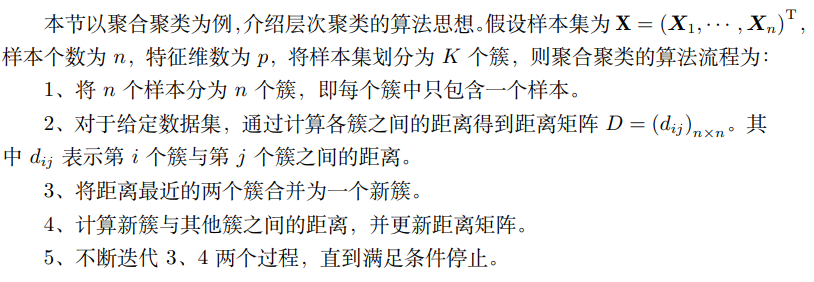 在聚合聚类算法中，样本之间的距离（相似度）计算可以采用本章1.2.1节中的方法，簇间距离的计算可采用1.2.2节中的方法。通常根据距离最小的原则将相似簇进行合并，算法的停止条件可以是达到设定的簇的个数 K 或者达到某个指示函数的阈值。
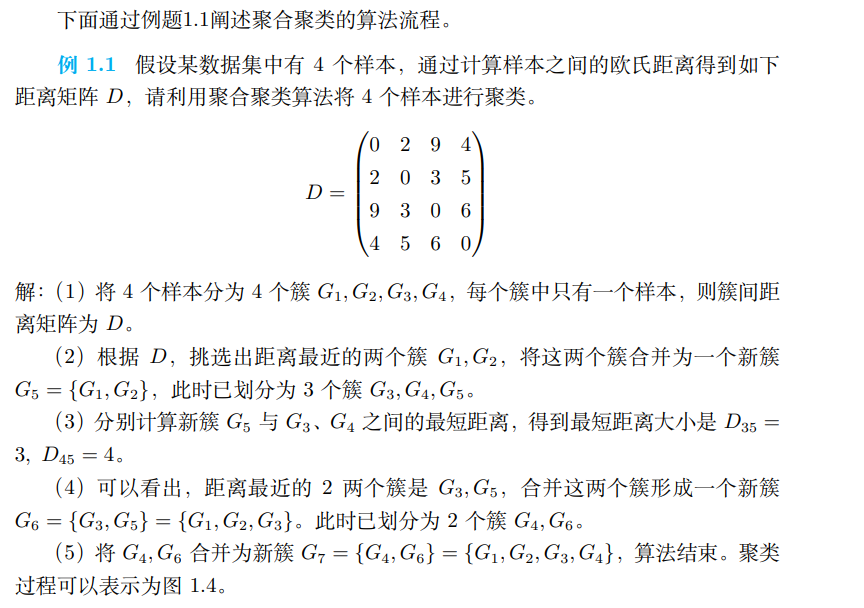 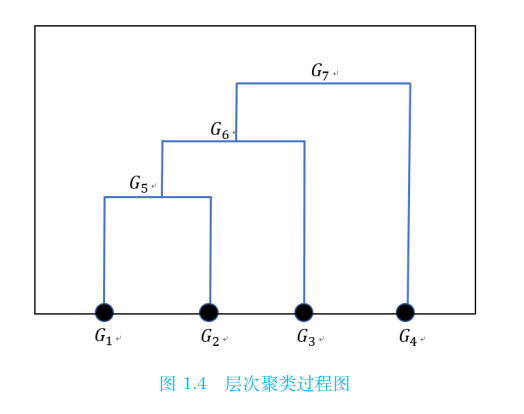 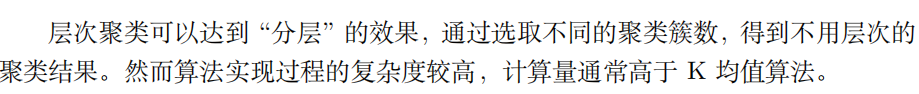 7
DBSCAN聚类 
Density-Based Spatial Clustering of Applications with Noise clustering
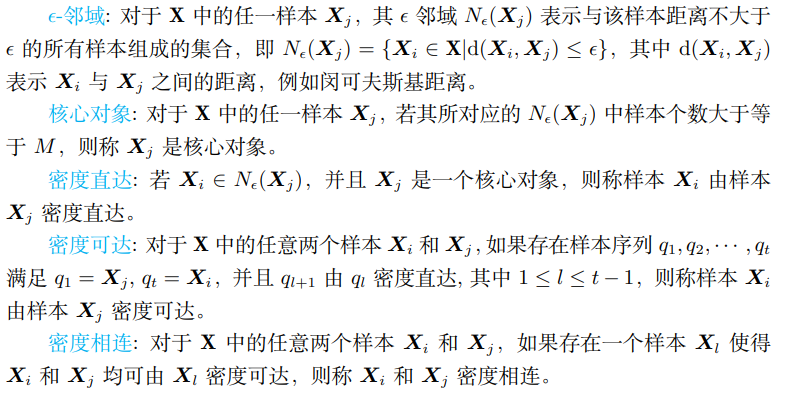 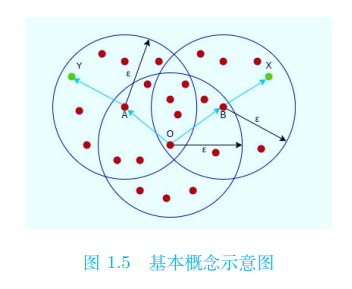 上图1.5描述了上述基本概念，如图所示，样本 A、B 和 O 均是核心对象，Y 由A 密度直达，A 和 B 由 O 密度直达，X 由 B 密度直达；X 和 Y 均由 O 密度可达；X 与 Y 密度相连。
基于上述基本概念，可以给出 DBSCAN 算法中簇的定义：由密度可达关系导出的最大密度相连的样本集合，即为聚类结果的一个簇。
DBSCAN 算法的目标是从样本集中找出所有满足簇定义的簇划分，由此可见DBSCAN 不需要预先给定簇划分的个数。在寻找簇划分时，DBSCAN 从样本集中选择一个没有被划分的核心对象作为“种子”，寻找由该核心对象密度可达的所有样本构成一个样本子集，即为一个簇划分；然后选择另外一个没有被划分的核心对象作为” 种子”，依次进行下去，直到所有核心对象均被划分为止。
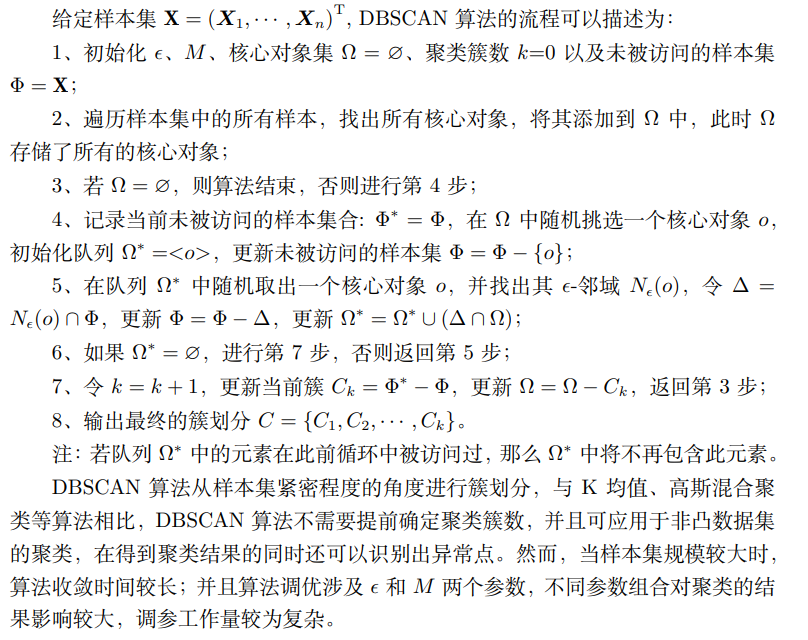 8
其他类型聚类方法 
      Other types of clustering methods
聚类方法多种多样，针对不同的应用场景可能会产生比传统聚类方法更好的算法，因此在使用聚类方法解决实际问题时，应当根据问题本身的特点选择合适的聚 类方法。本节将介绍其他几种常用的聚类方法。
混合型数据聚类方法
在实际应用中，数据集通常是由数值型和分类型特征组成，尤其是当数据集是由多源数据集成而得时，如医疗数据（包括病人个人信息：姓名、学历、职业、收入情况等；医疗监测数据：血常规、血脂等）、客户数据（包括客户的年龄、性别、种族、消费记录、消费频次、消费金额等）等。针对这种混合型数据进行聚类分析时需进行特殊处理，本节介绍一种常用的混合型数据聚类方法：K-prototypes。
注：对于两个数字来说，汉明距离就是转成二进制后，对应的位置值不相同的个数。例如，假设有两个十进制数 a =93 和 b=73，如果将这两个数用二进制表示的话，有 a =1011101、b=1001001，可以看出，二者的从右往左数的第 3 位、第 5 位不同（从 1 开始数），因此，a 和 b 的汉明距离是 2。
双向聚类方法
传统的聚类方法可大致分为两种模式：一种是对样本进行聚类（如根据销售数据对客户类型聚类分析）；另一种是对特征或者变量进行聚类（如分析影响青少年成长的因素等，分为积极因素、消极因素等）。这两种模式均是对单一方向（样本或者特征）进行聚类，通常被称为单向聚类。
尽管单向聚类可以解决多数实际问题，仍然存在一些特殊场景并不适合采用单向聚类进行分析，例如利用患某种疾病的病人基因数据对病人进行划分，通常只有少量基因对该病产生影响，并且不同的基因组合对疾病的影响也不尽相同，由于需要同时考虑样本和特征之间的关系，捕捉局部性质，单向聚类在利用所有基因进行聚类分析时效果不佳，因此利用双向聚类方法解决此类问题得到较多的研究。
双向聚类方法
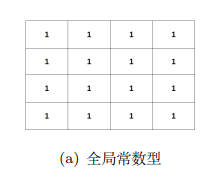 双向聚类方法
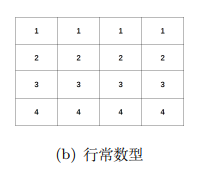 双向聚类方法
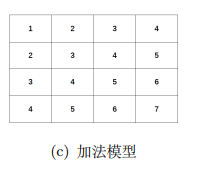 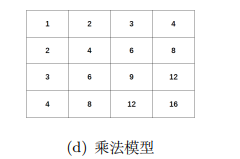 双向聚类方法
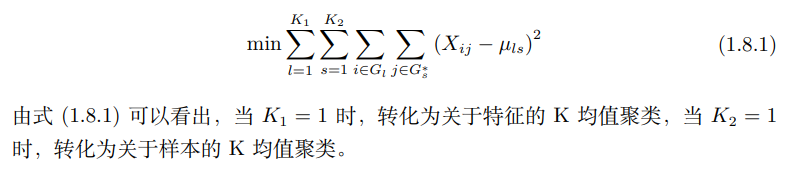 双向聚类方法
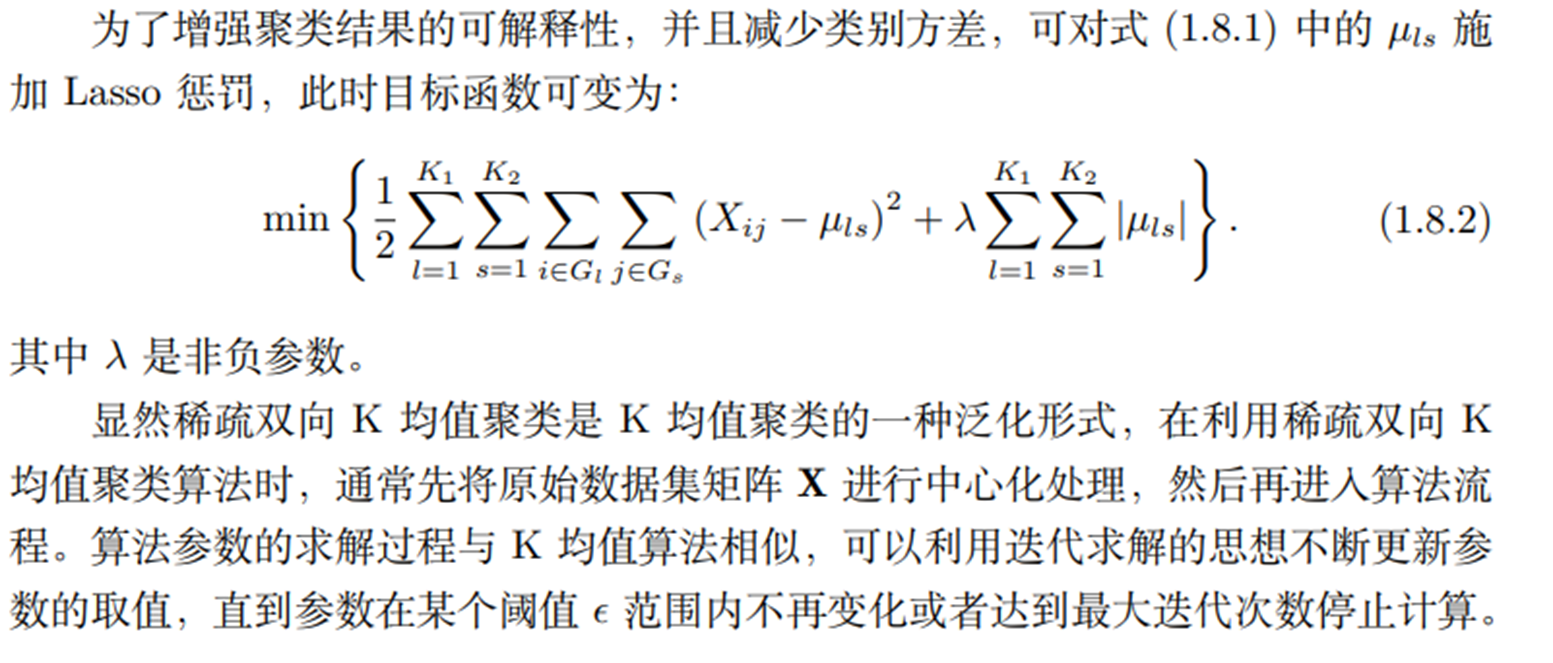 9
聚类实践 
      Clustering practices
R语言实践
K均值聚类算法
R 语言中有K均值聚类算法库kmeans，本小节将基于该库函数，选取莺尾花 数据集中的4个属性为原始数据，阐述K均值聚类算法的R语言实现过程。 莺尾花数据集共包含5个属性，最后一个属性为类别，本实验不予采用，仅使 用前4个属性进行K均值聚类分析，属性含义分别为萼片长度（Sepal.Length）、萼 片宽度(Sepal.Width)、花瓣长度(Petal.Length)、花瓣宽度(Petal.Width)。实验 代码如下:
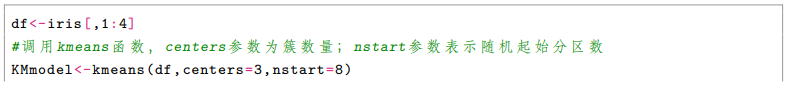 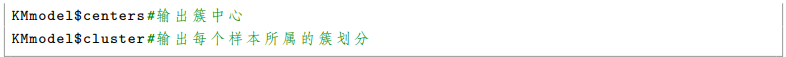 R语言实践
模糊C聚类算法
本小节将基于 R 语言 e1071 包中的 cmeans 函数实现 FCM 算法。本实验将随 机生成 50 个均值为 0、标准差为 0.2 以及 50 个均值为 1、标准差为 0.3 的数据，构 成包含 50 个样本的二维数据集合作为样本集。采用 cmeans 方法对该样本集进行聚 类分析，代码如下：
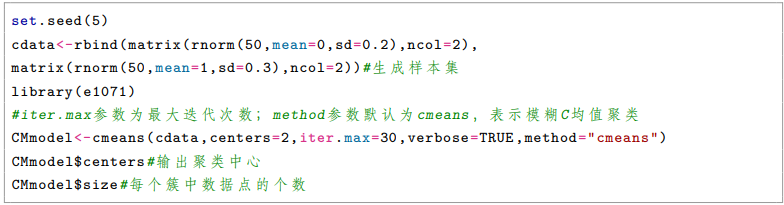 R语言实践
高斯混合聚类算法
R 语言 mclust 包中的 Mclust 函数可以实现高斯混合聚类算法，本节将随机生 成样本集，调用 Mclust 函数阐述高斯混合聚类算法的实现过程。
使用上一部分生成的样本集，并且调用 summary 函数、plot 函数等输出聚类结 果，效果图如图1.7。
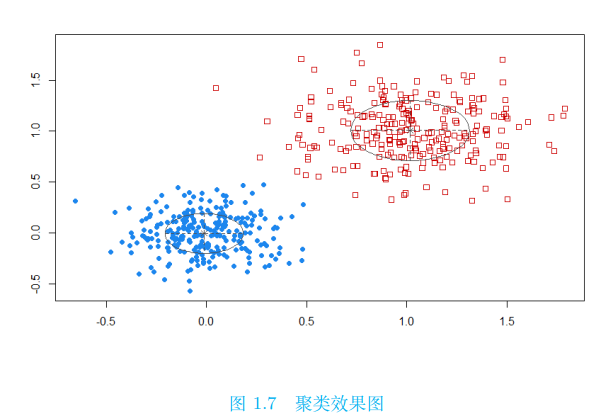 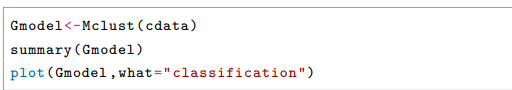 R语言实践
层次聚类算法
R 语言中 hclust 函数可以实现层次聚类算法，本小节将随机生成样本集，调用hclust 函数阐述层次聚类算法的实现过程。
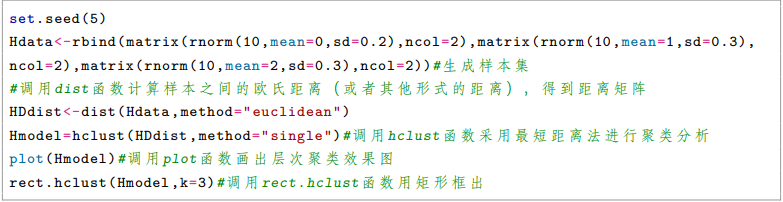 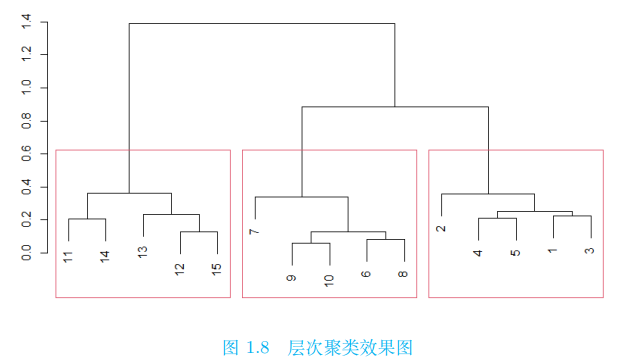 R语言实践
DBSCAN聚类算法
R 语言中的 fpc 库和 dbscan 库均可实现 DBSCAN 算法，由于 dbscan 库中的dbscan 函数具有更快的计算效率并且可以处理更大规模的数据集，因此本节将基于dbscan 函数实现。此次实验同样选取莺尾花数据集的前 4 个属性作为实验数据。
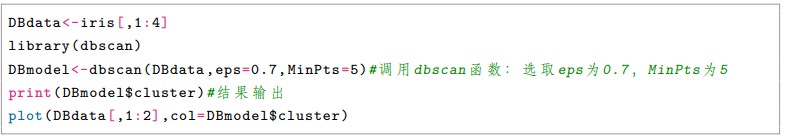 R语言实践
双向聚类算法
本小节以 Bimax 算法为例，利用 biclust 库中的函数实现算法整体流程，实现代码如下：
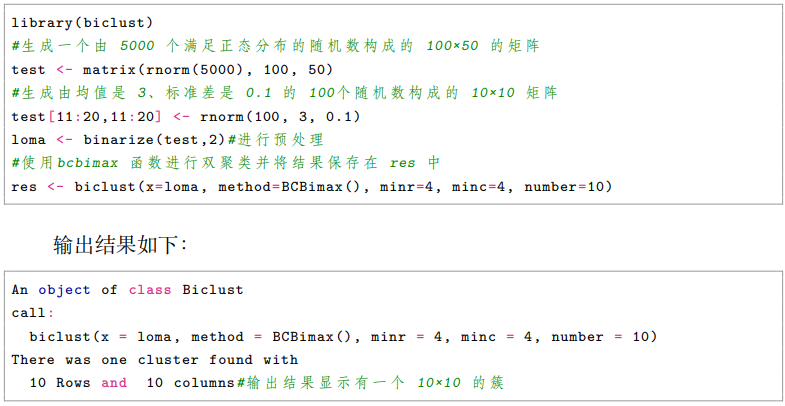 Python语言实践
K均值聚类算法
K均值聚类算法原理简单、容易实现，并且有较多资料库可以直接调用。本小
节将基于 sklearn 库实现 K 均值算法。代码实现如下：
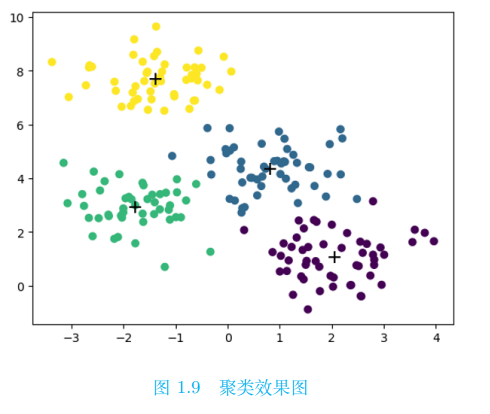 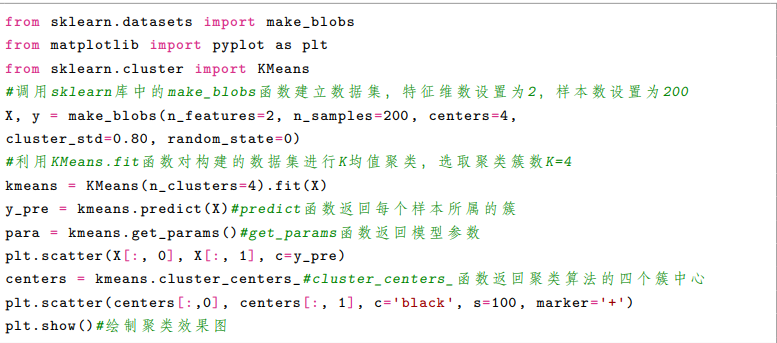 注：不同颜色表示样本属于不同的簇
Python语言实践
模糊C聚类算法
本小节调用 skfuzzy.cluster 库中的 cmeans 函数实现 FCM 算法，代码实现如下：
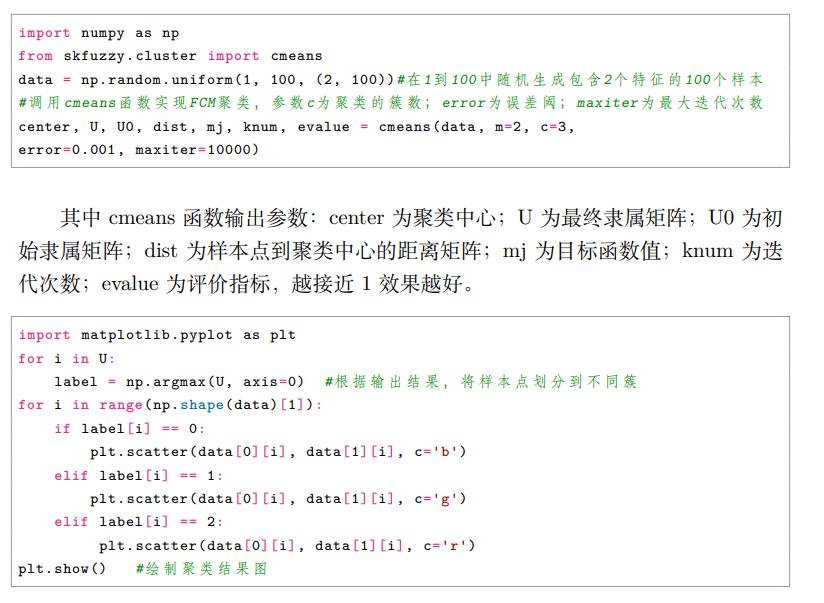 其中 cmeans 函数输出参数：center 为聚类中心；U 为最终隶属矩阵；U0 为初始隶属矩阵；dist 为样本点到聚类中心的距离矩阵；mj 为目标函数值；knum 为迭代次数；evalue 为评价指标，越接近 1 效果越好。：
Python语言实践
模糊C聚类算法
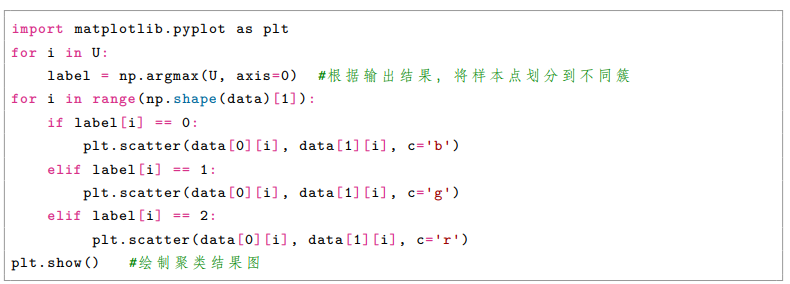 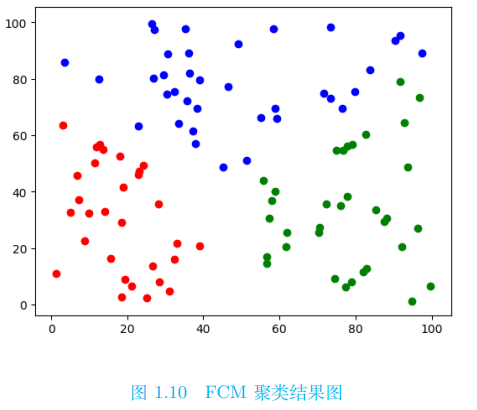 Python语言实践
高斯混合聚类算法
本小节将利用 sklearn 实现高斯混合聚类算法，实现代码如下：
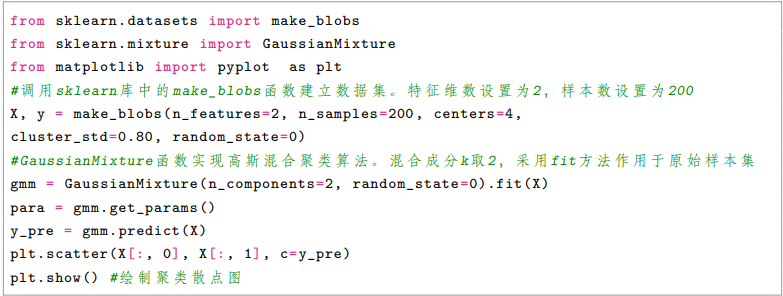 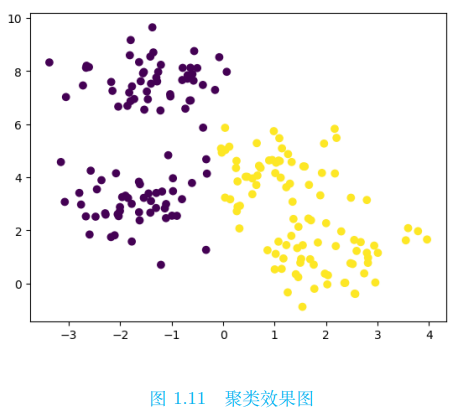 Python语言实践
层次聚类算法
本小节以聚合聚类算法为例，利用 sklearn 库中 AgglomerativeClustering 函数实现算法整体流程，实现代码如下：首先导入相应模块，建立数据集
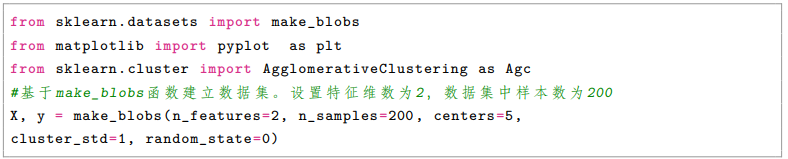 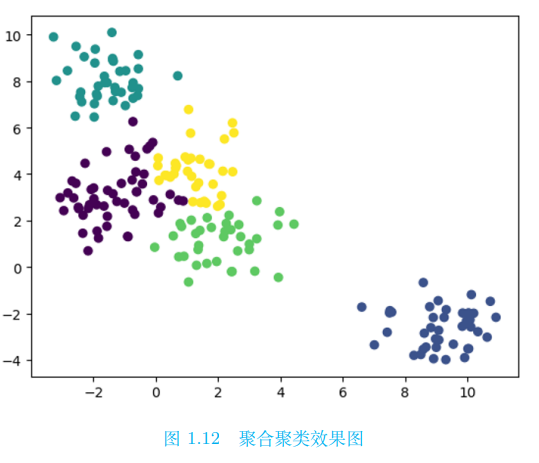 再采用 AgglomerativeClustering.fit 函数进行聚合聚类
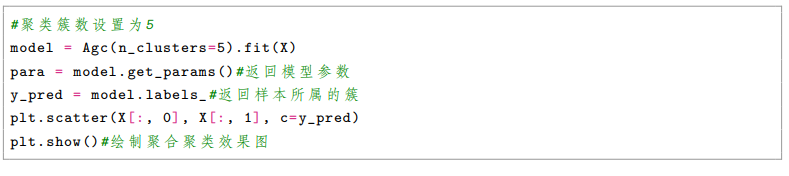 Python语言实践
DBSCAN聚类算法
本节我们采用 sklearn.cluster 中的 DBSCAN 方法,展示 DBSCAN 算法的实现过程，并与 K 均值算法进行对比。实现过程如下：
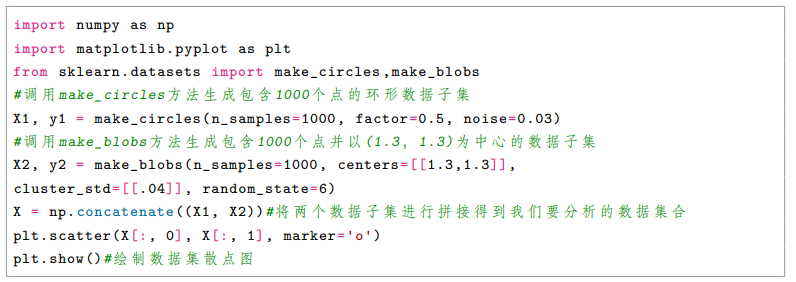 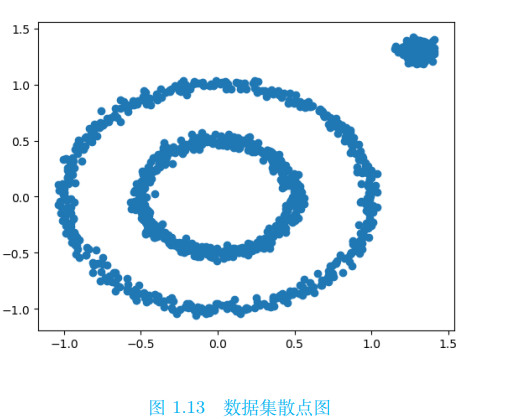 Python语言实践
DBSCAN聚类算法
首先采用 K 均值算法对上述数据集进行聚类分析，得到聚类结果如图1.14，可以看出 K 均值聚类不能较好地捕捉此数据集的内在特征。
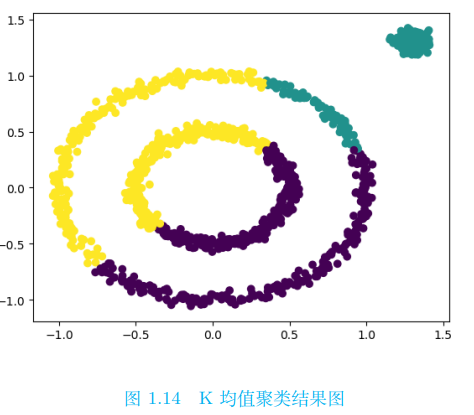 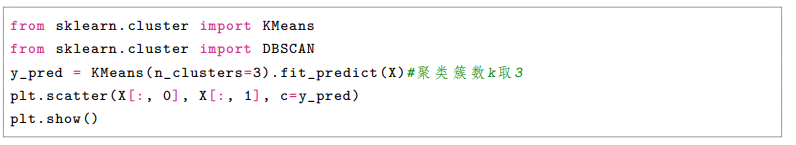 Python语言实践
DBSCAN聚类算法
再采用 DBSCAN 算法对上述数据集进行聚类，得到聚类结果图如图1.15，可以看出 DBSCAN 算法将数据集分为三个簇，较好地捕捉到数据的特征
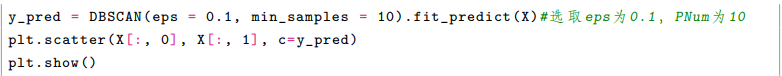 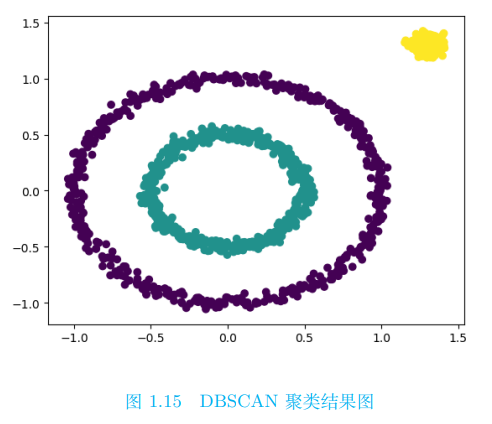 Python语言实践
双向聚类算法
本小节我们采用 sklearn.cluster 中的 SpectralCoclustering 方法，展示双向聚类算法的实现过程。首先建立原始数据集，实现代码如下：
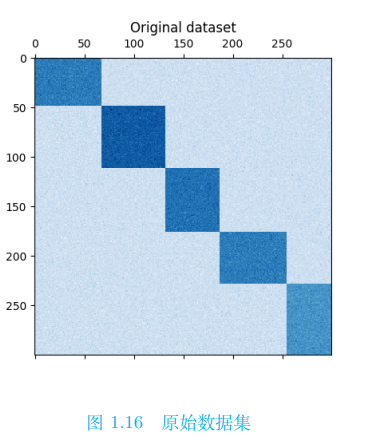 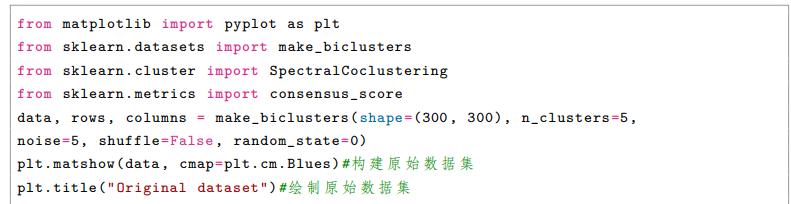 Python语言实践
双向聚类算法
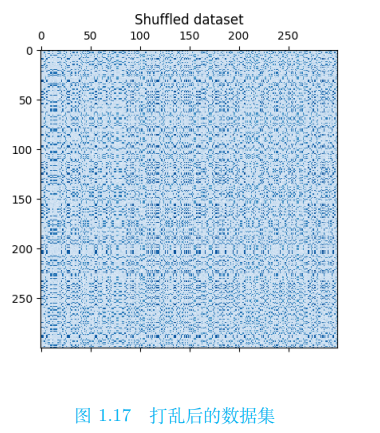 然后我们将原始数据集打乱：
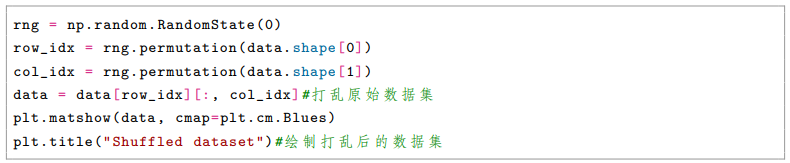 Python语言实践
双向聚类算法
下一步利用双向聚类算法对打乱后的数据集重新排列：
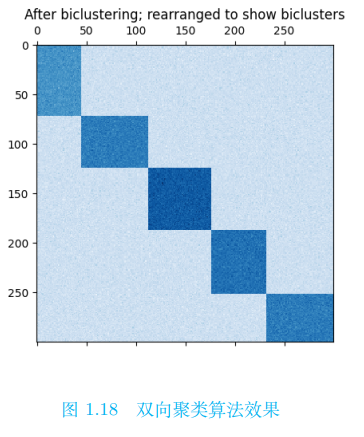 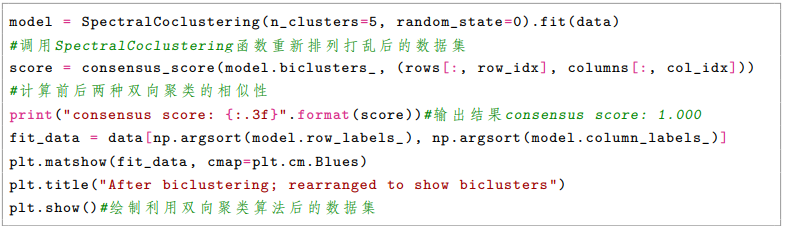 重排后的数据集如图1.18所示。可以看出双向聚类算法在本例应用中表现十分出色。
10
总结
Summary
总结
本章介绍了多种常用的聚类算法。K均值聚类算法采用距离最近原则将样本集划分到不同簇中，并计算每个簇中样本的均值作为簇中心，基于K均值的思想，发展了较多变种算法，例如:处理分类属性的K-modes算法、可加快迭代过程的X-Means算法等。
相比于K均值聚类非黑即白的硬聚类过程，FCM和高斯混合聚类算法采用软聚类的思想，通过计算样本属于某一簇划分的可能性，并且根据可能性大小进行簇划分。这类聚类算法在一些场景中得到较好的聚类效果，被广泛应用于实际问题。
层次聚类算法通过对簇进行分裂或者合并，达到聚类的目标，本章主要介绍了聚合聚类的算法流程，分裂聚类与之相反，算法是由一个簇生成多个簇的过程。相关改进算法有：BIRCH等。
总结
DBSCAN 算法从样本集分布紧密程度的角度出发进行簇划分，分布越紧密越有可能被划入同一簇。此方法可应用于非凸样本的聚类分析。更多基于密度的聚类可参考：ST-DBSCAN、OPTICS。
可处理混合型数据的聚类方法，除本章介绍的 K-prototypes 之外，其他方法可参考：ClustMD、KAMILA等；更多双向聚类方法可参考：谱双向聚类、信息双向聚类、凸双向聚类等。
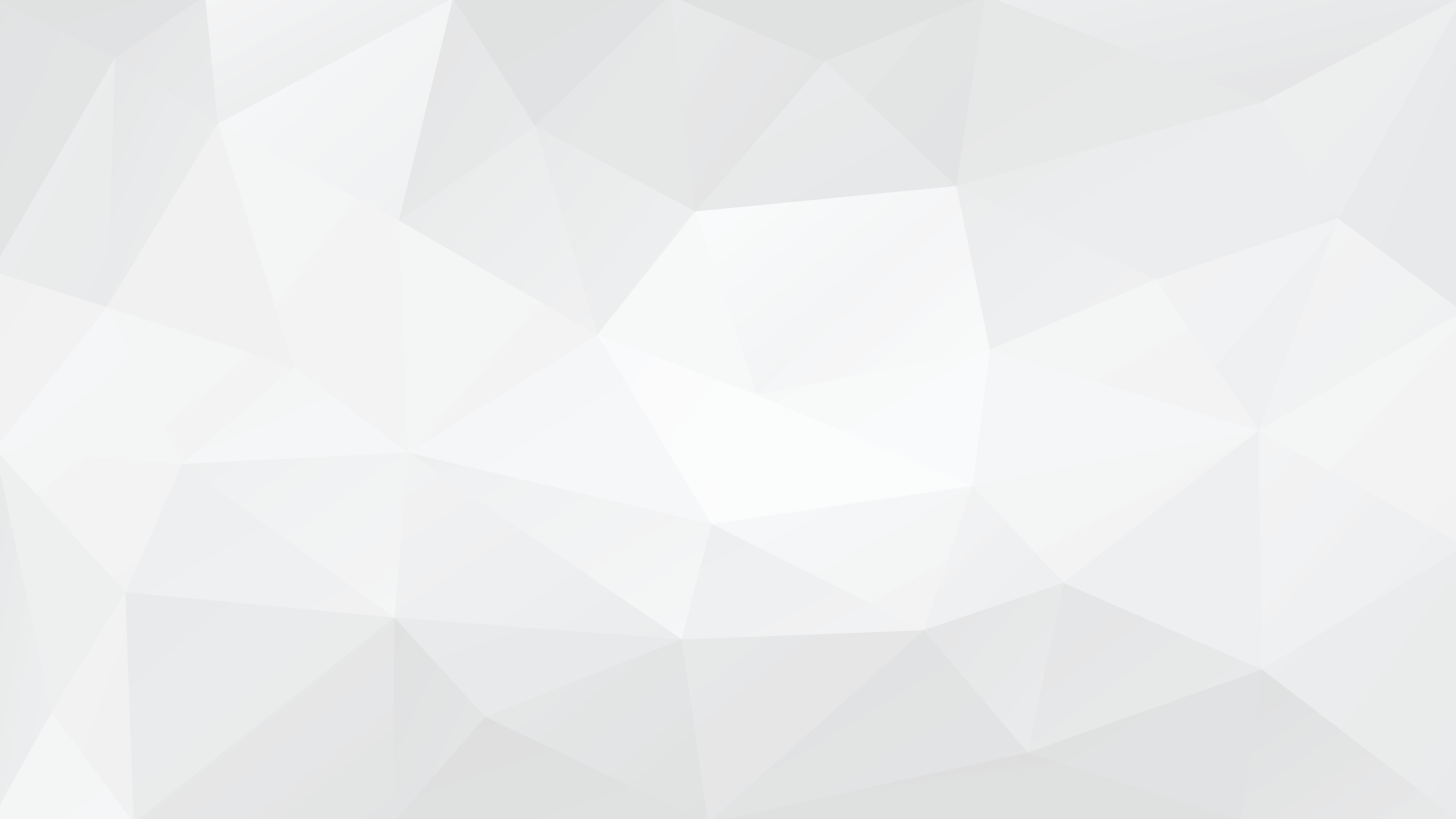 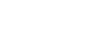 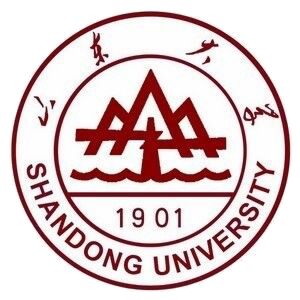 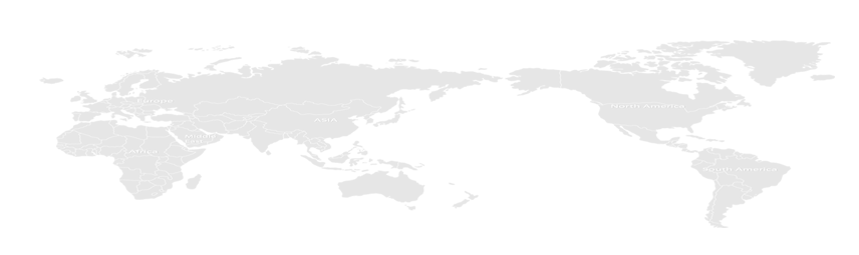 谢    谢！
Thank   You